3D PRINTER       Выполнил: Мартьянов Владимир Максимович            Руководитель: Шабалин Кирилл Владимирович                                      Центр робототехники и АСУ Тюменской области                                                                                               г.Тюмень – 2019 г.
Я - Мартьянов Владимир Максимович, занимаясь робототехникой третий год, решил собственными руками создать устройство цифровой 3д печати.
Перед собой я поставил ряд задач:1. Изучить историю появления  и области применения 3D-принтера 2. Начертить модель принтера, собрать механику и электронику 3. Настроить программный код.
Вся работа по созданию 3Д модели принтера проходила в программе SolidWorks
Вырезал каретку и стол на лазерном станке
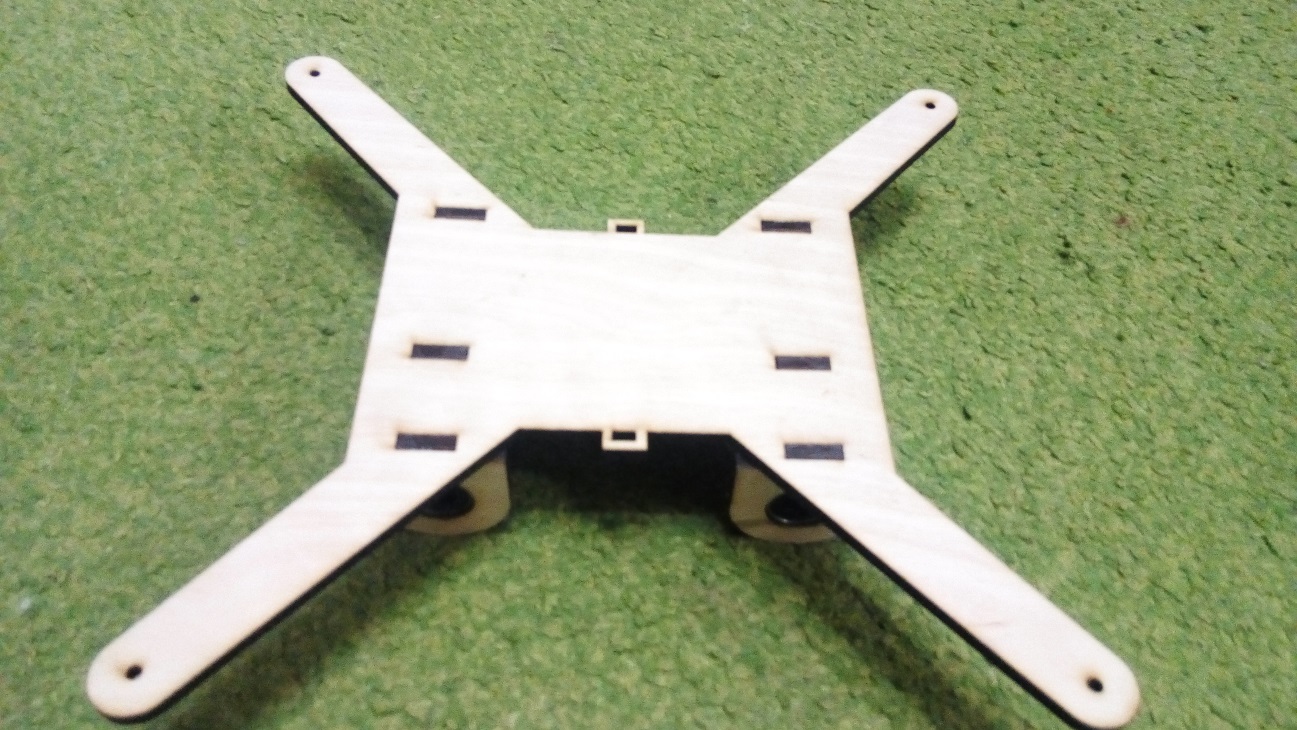 Изготовил раму из алюминиевого профиля, и установил на нее стол
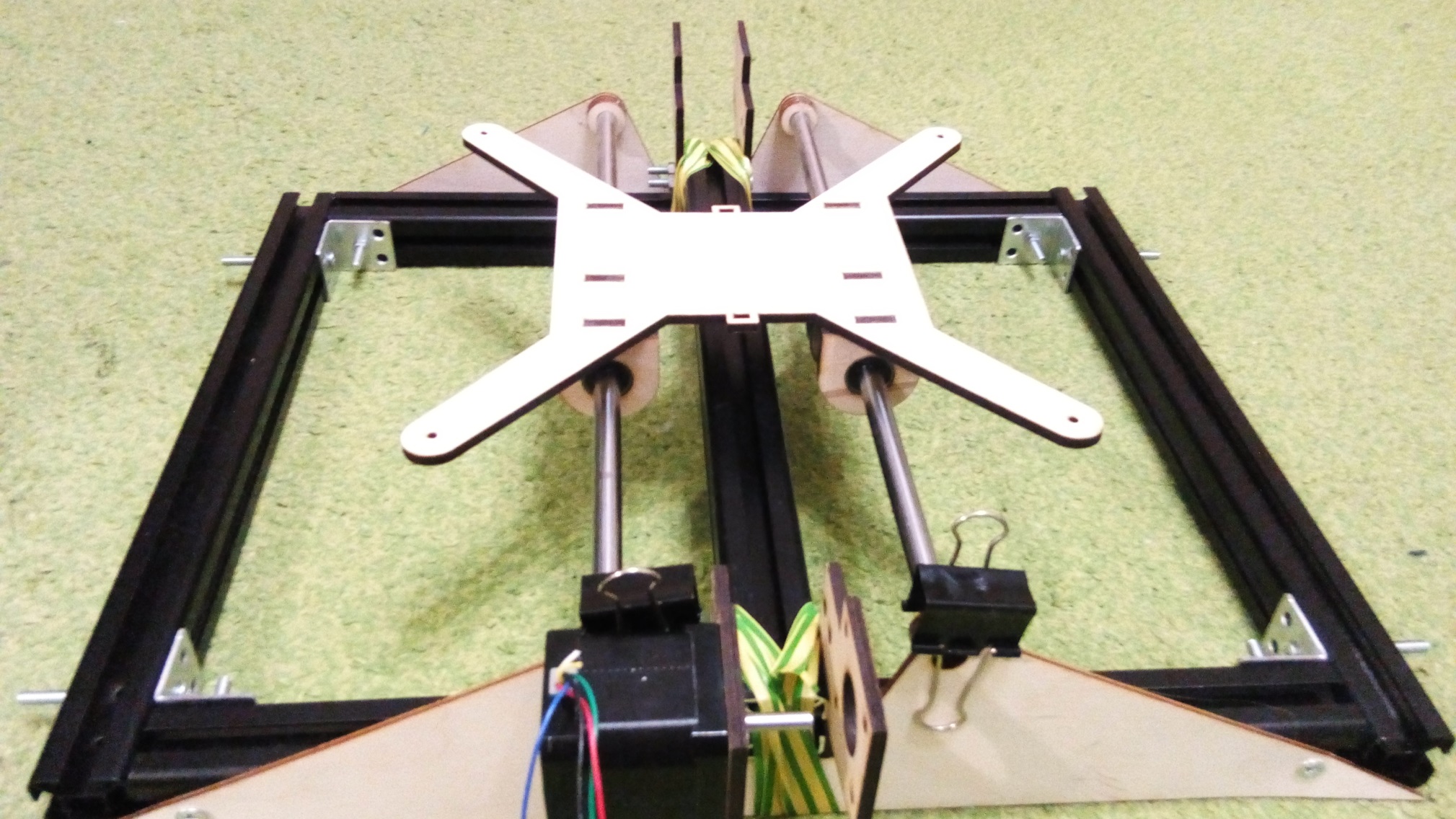 Закрепил на раму направляющие профиля, и установил на них каретку.
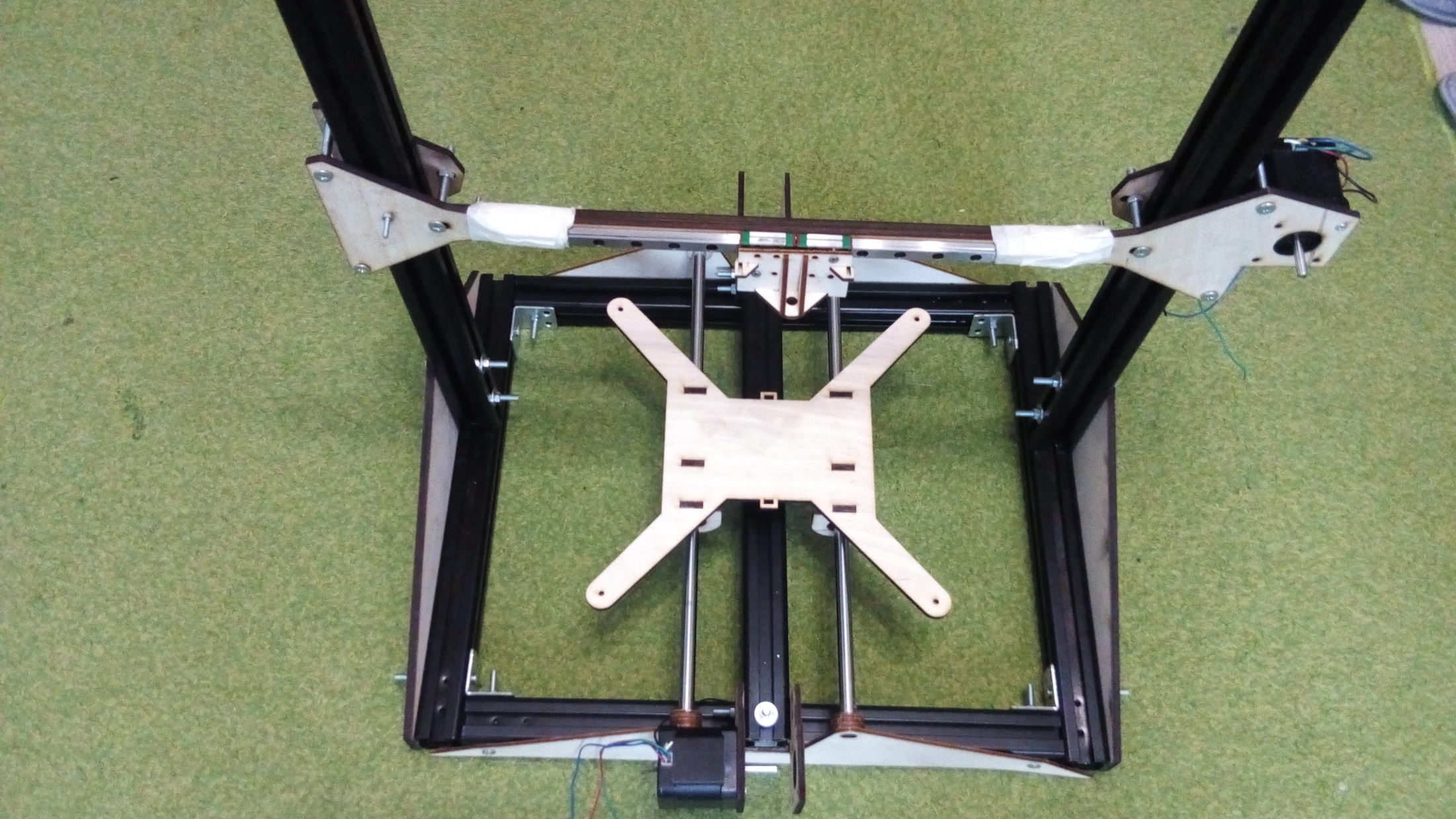 Далее я установил экструдер и механизм подачи. Спаял провода
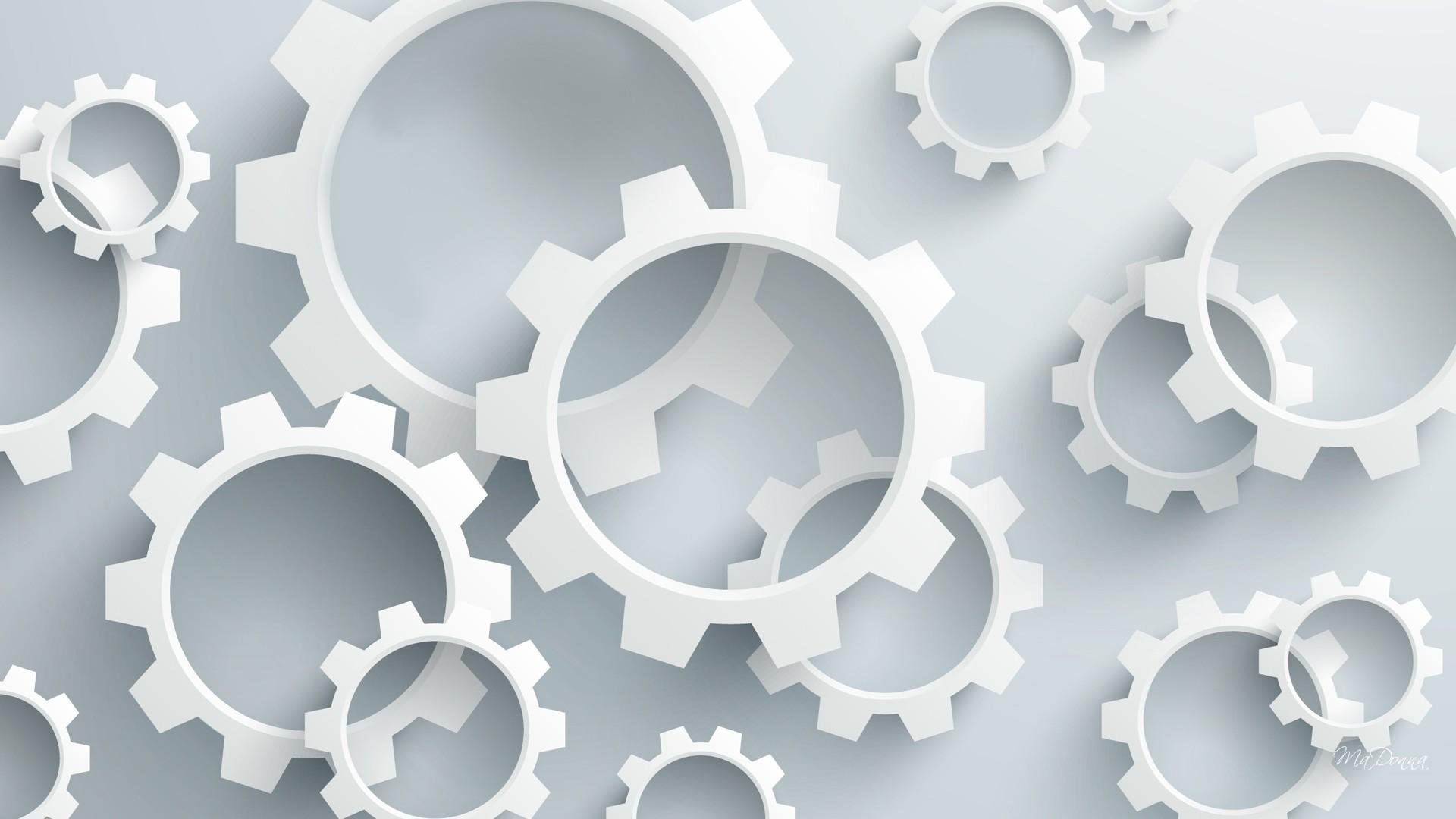 На нижнюю пластину разместил блок питания и материнскую плату. Подключил все элементы управления принтером
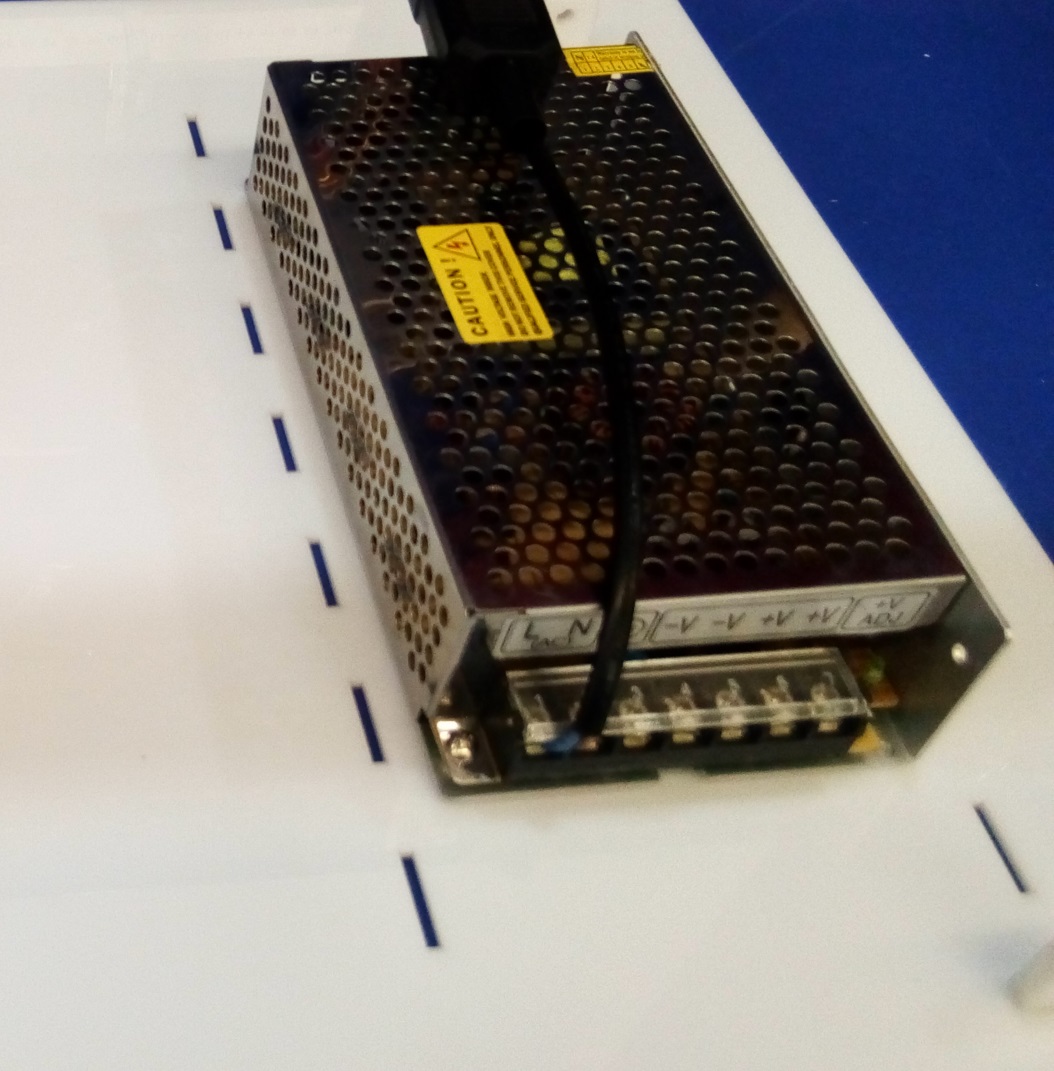 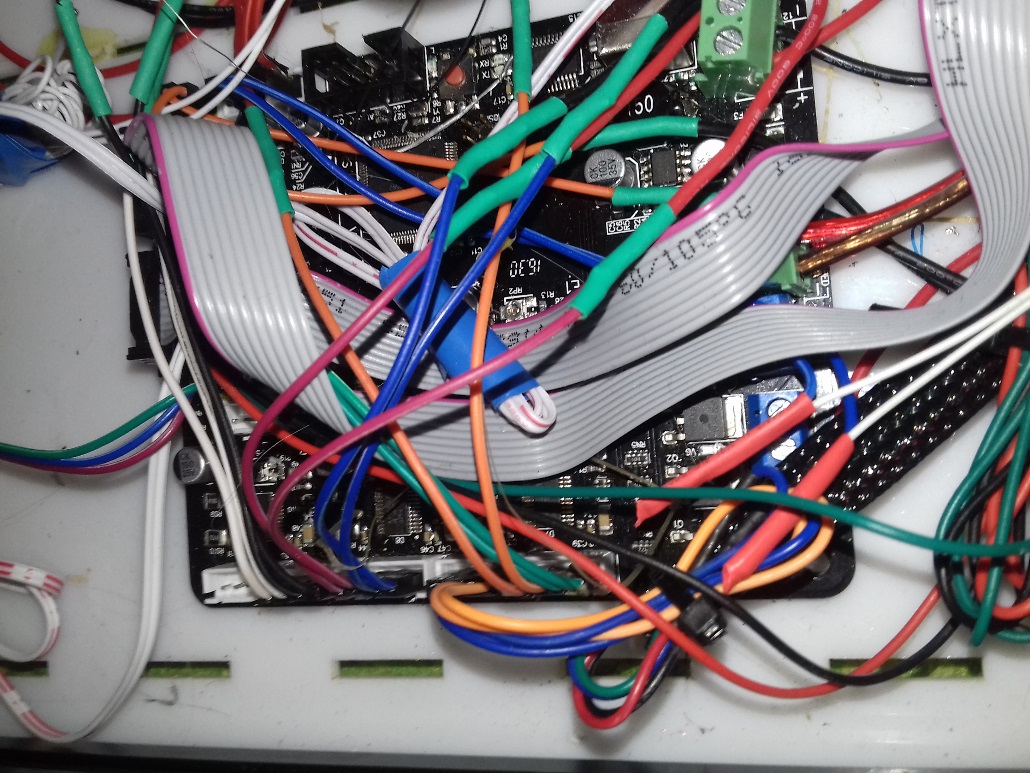 И в завершении я настроил и откалибровал 3D принтер
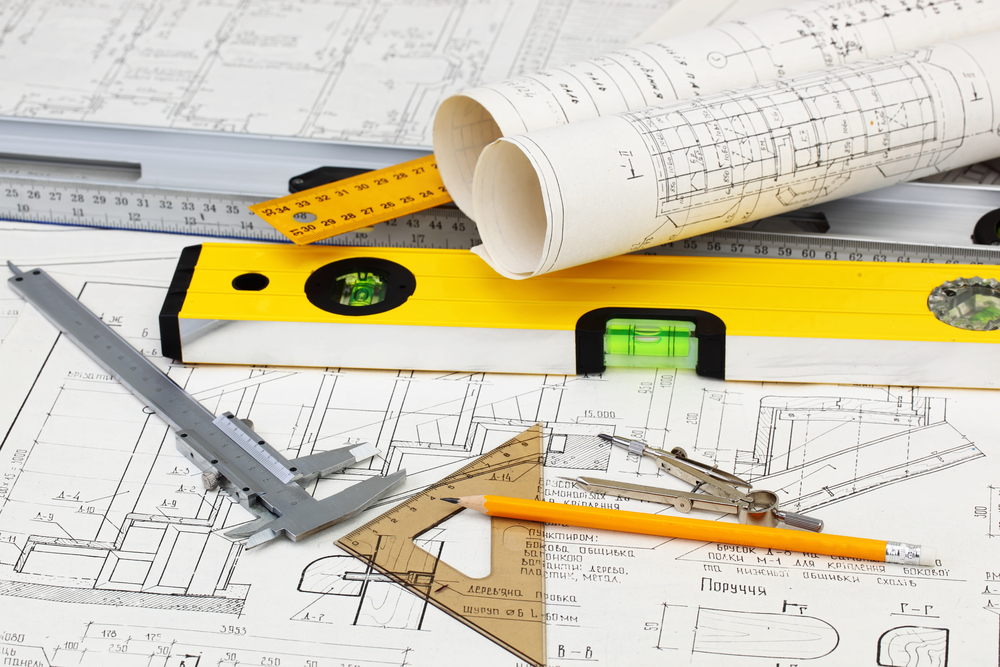 Спасибо за внимание!